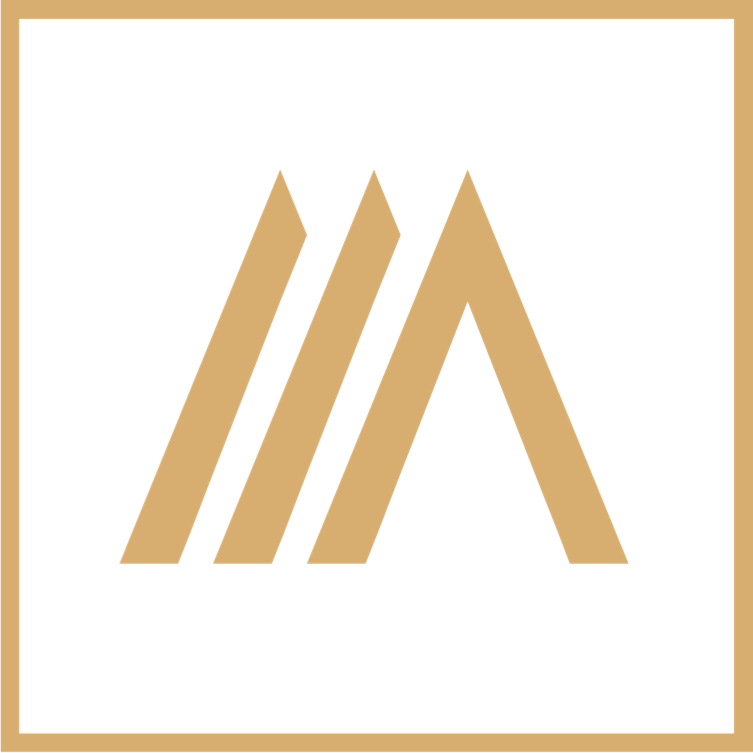 Pitch Deck
NOM ENTREPRISE
Baseline
Votre logo
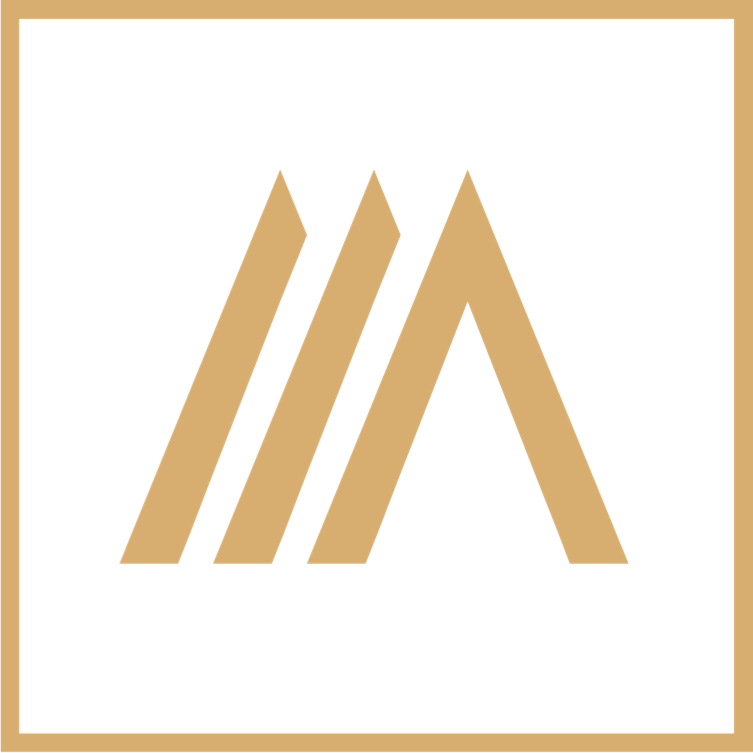 Nom Entreprise I Problème
Exposition du problème en une phrase : 
À quel problème répondez-vous ?
+ Ajouter un ou deux visuel(s)
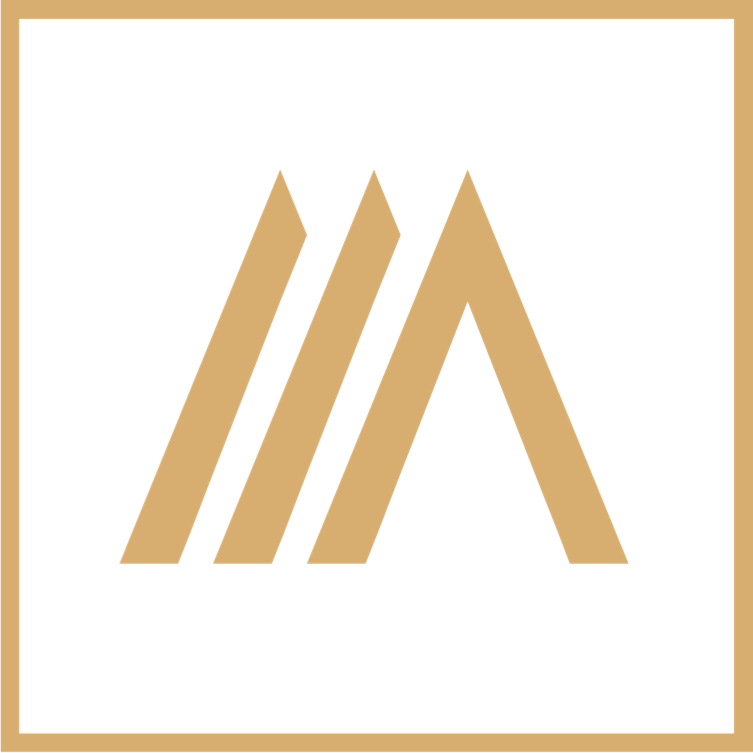 Nom Entreprise I Solution
Présentez votre solution, apportez ici la proposition de valeur de votre entreprise et présentez votre concept.
+ Ajouter un ou deux visuel(s) d’illustration
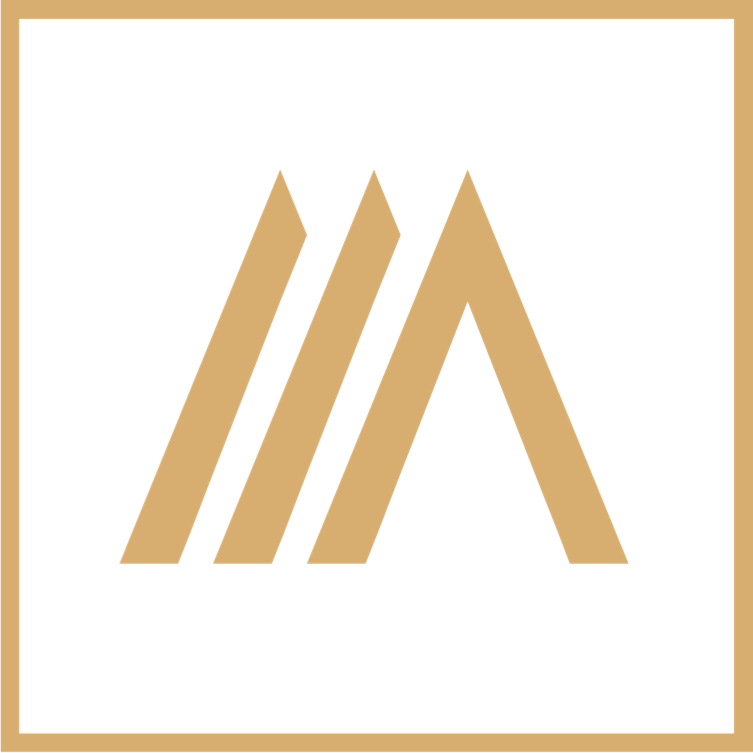 Nom Entreprise I Actifs
Date clé 
exemple : 
2012 
sortie du site internet
Date clé 
exemple : 
2014
recrutements de 3 collaborateurs
Date clé 
exemple :
2016 industrialisation du produit
Présentez ici les milestones de votre entreprise
+ Ajouter un ou deux visuels
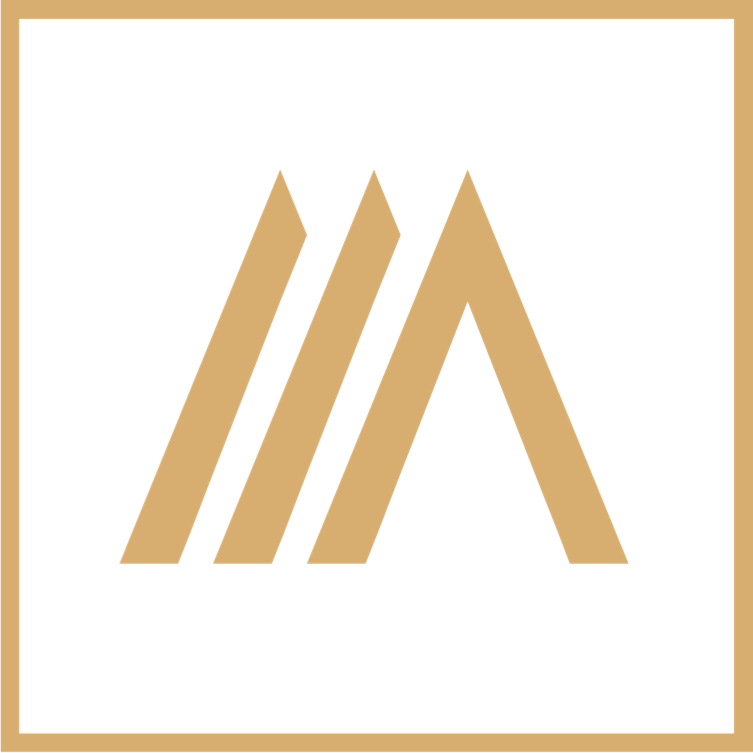 Nom Entreprise I Actifs
Présentez ici les key metrics pertinents de votre entreprise.
Exemple  : Nombre de clients
2014
150 clients
2015
1000 clients
2016
5000 clients
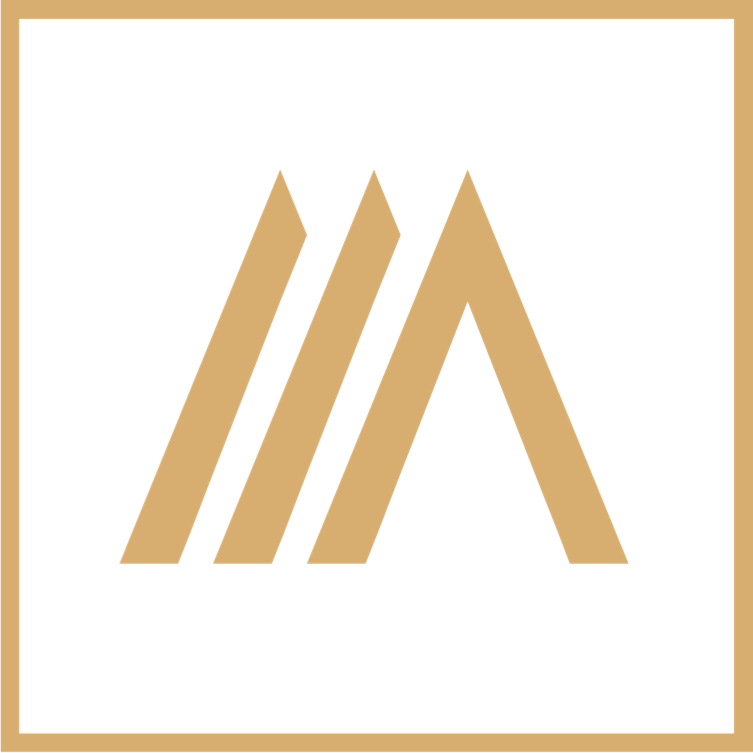 Nom Entreprise I Actifs
Présentez votre CA annuels depuis la création.
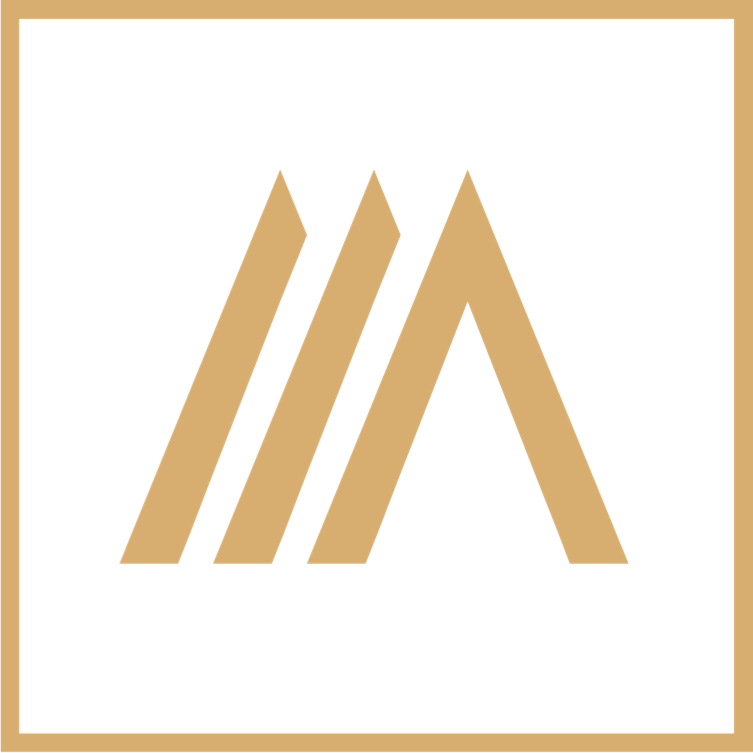 Nom Entreprise I R&D / PI
Présentez les avancées et les besoins liés à votre R&D ( brevets etc.)
Nom entreprise I Marché
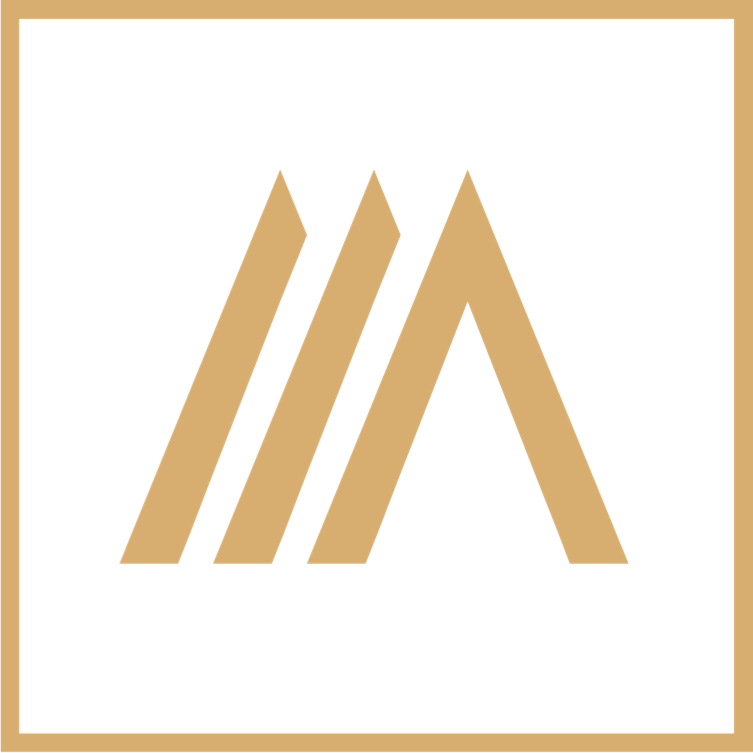 Présentez votre marché : 
- Marché total disponible (TAM I Total Available Market)
- Le segment visé par votre offre (SAM I Serviceable Available Market)
- La part potentielle de marché que vous envisagez (SOM I Serviceable Obtainable Market)
TAM
SAM
SOM
Nom Entreprise I Concurrence
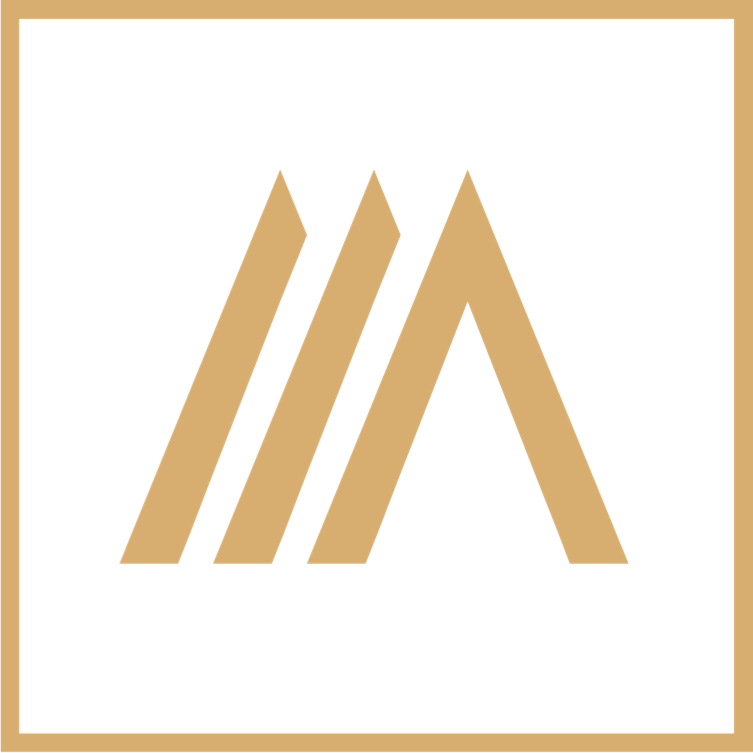 Identifiez votre concurrence, décrivez les caractéristiques, déterminer l’offre des concurrents  et mettez en avant vos avantages concurrentiels
Type d'acteur concurrent I
Type d'acteur concurrent II
Logo
Logo
Logo
Logo
Logo
Logo
Logo
Logo
Vos avantages concurrentiels
Présentez en points distincts vos avantages
Nom Entreprise I SWOT
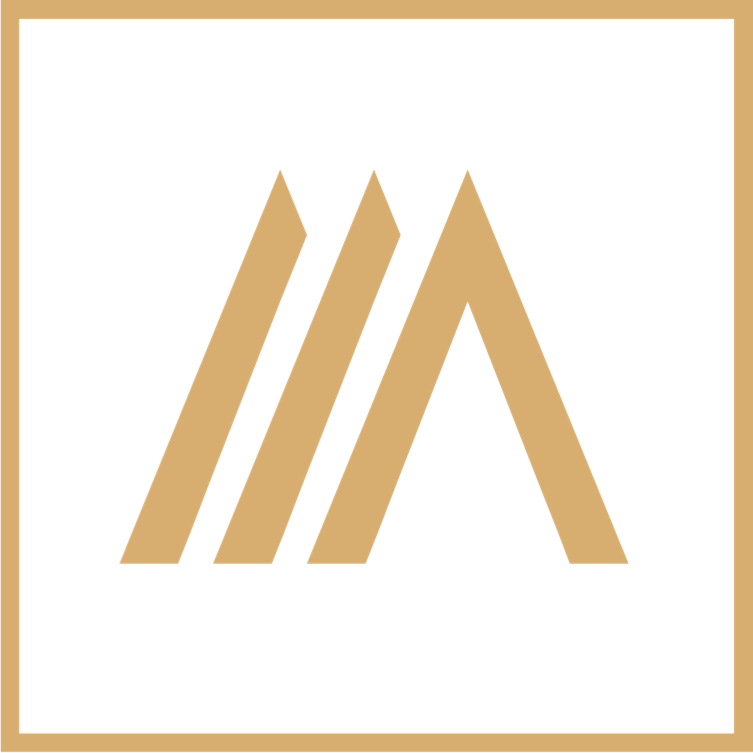 Identifiez votre concurrence, décrivez les caractéristiques, déterminer l’offre des concurrents  et mettez en avant vos avantages concurrentiels
Nom Entreprise I Chaîne de valeur
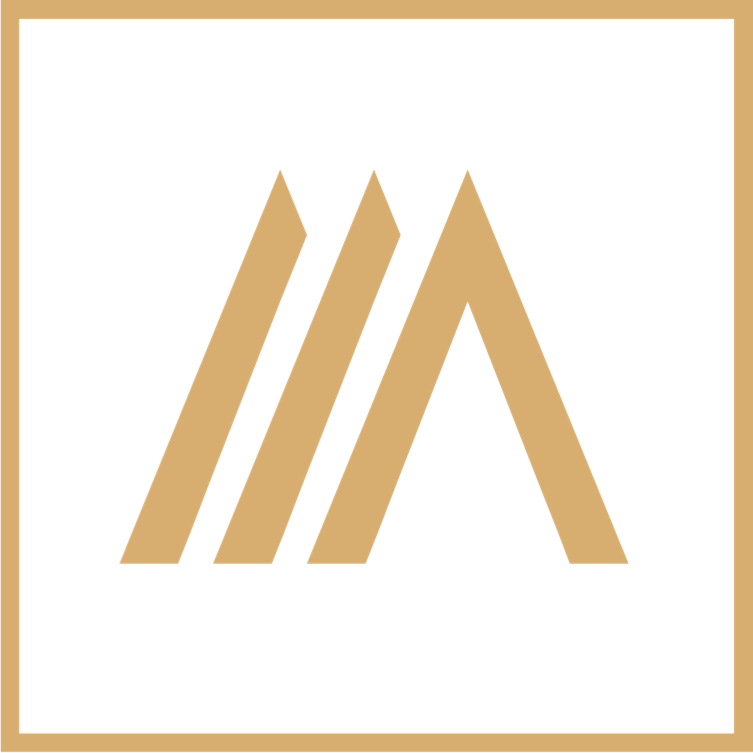 INPUT
OUTPUT
Caractérisez les acteurs interférant dans votre activité : fournisseurs, intermédiaires, clients
INPUT III
INPUT IV
INPUT I
INPUT II
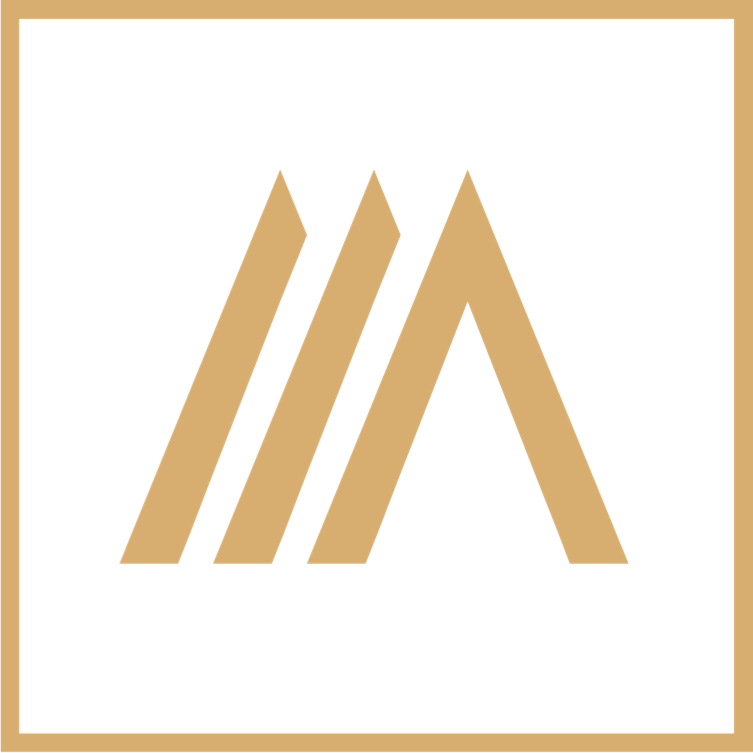 Nom entreprise I Business model
Présentez votre business model : Comment vous rémunérez-vous ?
Volume d’affaires, CA, marge etc.
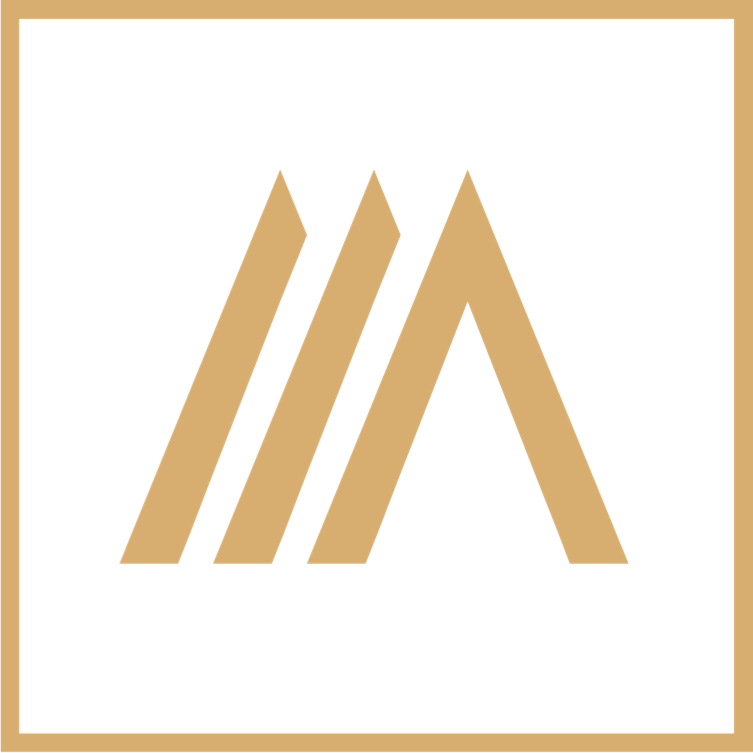 Nom entreprise I Pipeline
Détaillez votre pipeline à date : nombre de cibles identifiées, nombre de prospects contactés, nombre de contrats signés etc.
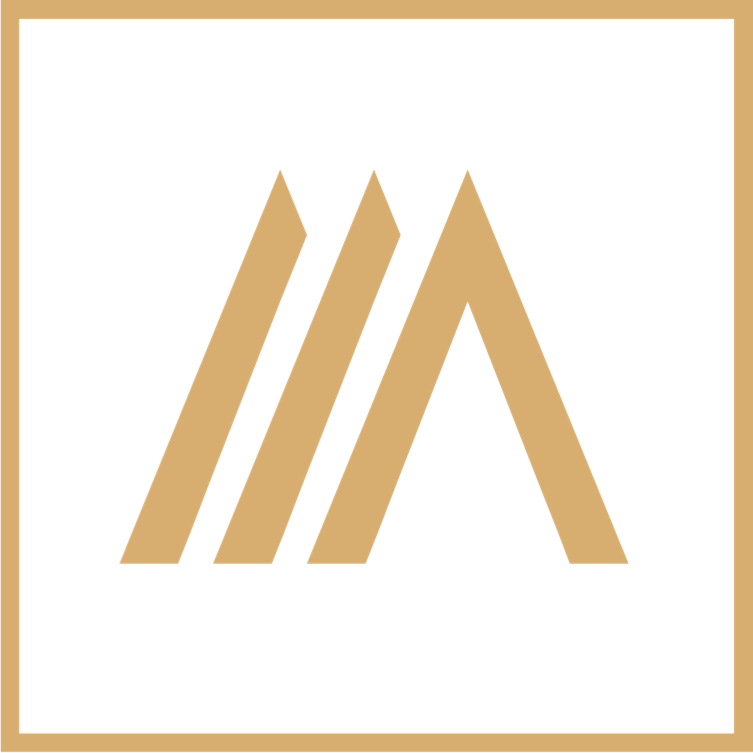 Nom entreprise I Genèse du projet
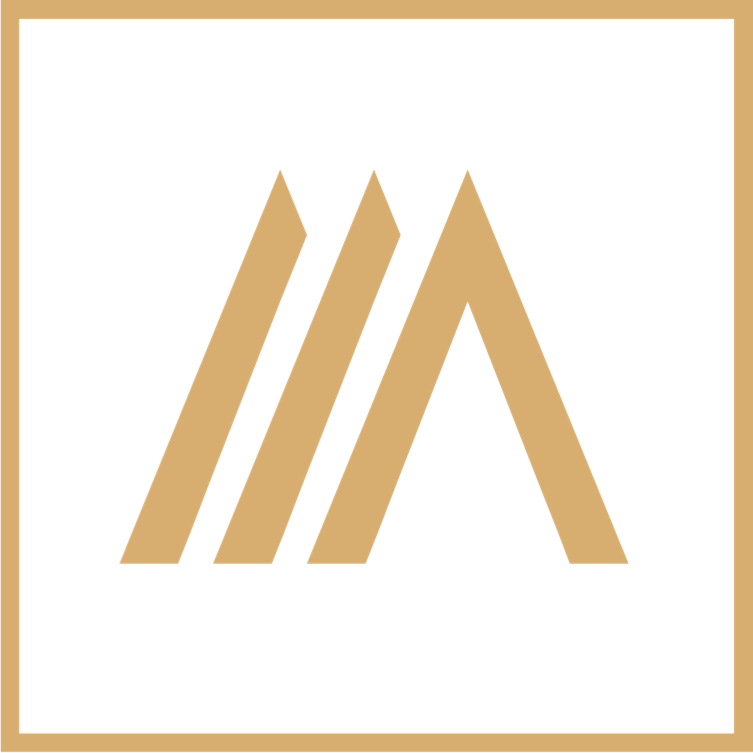 Nom entreprise I L’équipe
Photo fondateur 1
Photo fondateur 2
Photo fondateur 3
Présentez votre équipe : rôles, background, implication financière
5 lignes sur le parcours/rôle
5 lignes sur le parcours/rôle
5 lignes sur le parcours/rôle
Implication financière de l’équipe + Table de capitalisation
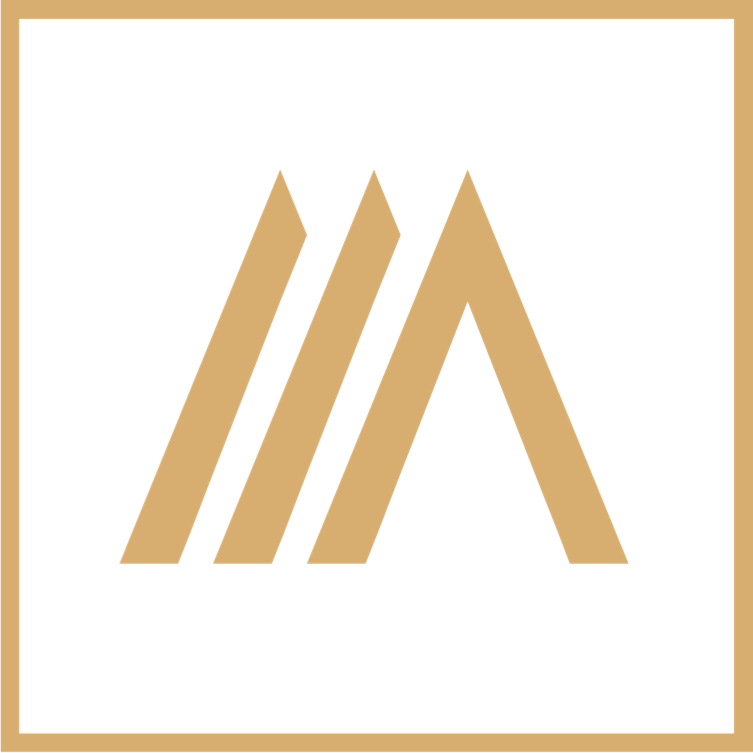 Nom entreprise I Plan de développement
Quel sera le visage de votre entreprise d’ici 5 ans ? 
Quel sera l’organigramme post levée de fonds ? 
Quelle est votre roadmap ? 
Quelle vision avez-vous de votre entreprise sur le moyen terme ?
Quelles sont les 3 bonnes raisons d’investir sur votre projet  ?
Quelles sont vos stratégies de sortie ?
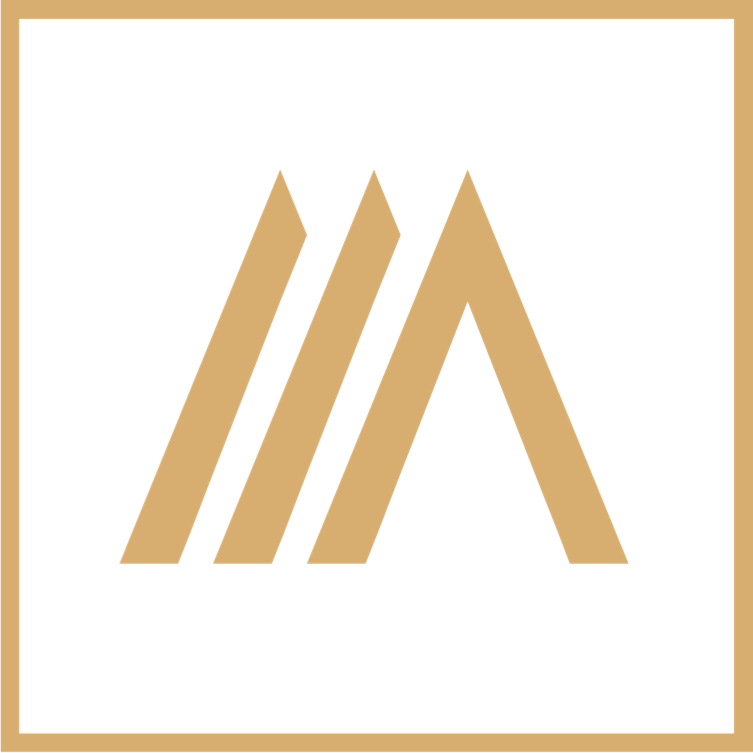 Nom Entreprise
Merci de votre attention
Vous avez des questions ?